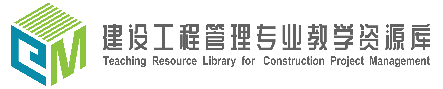 建设工程管理专业
教学资源库
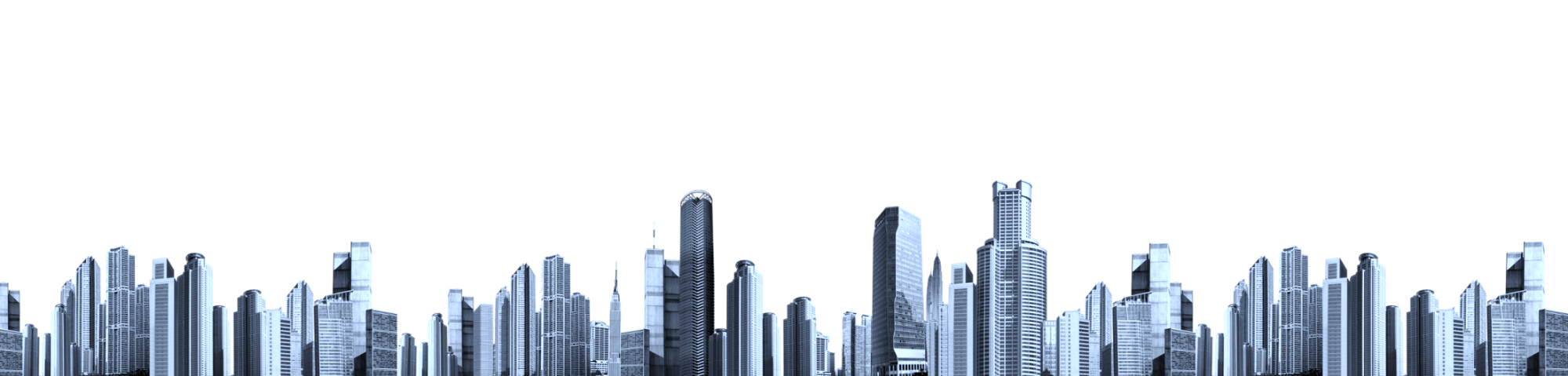 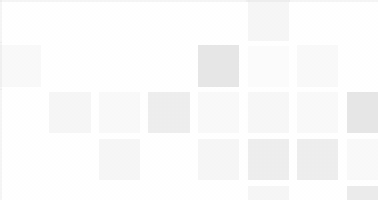 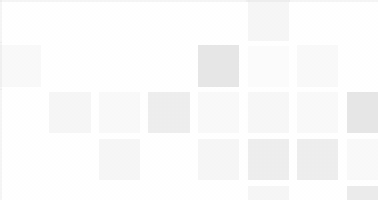 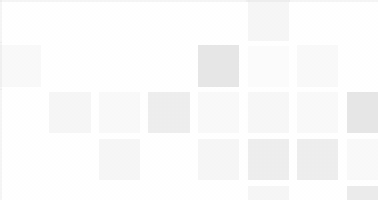 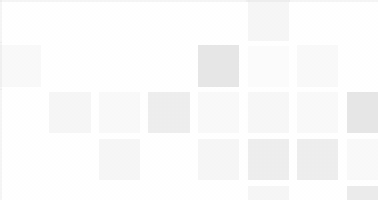 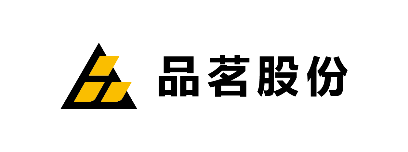 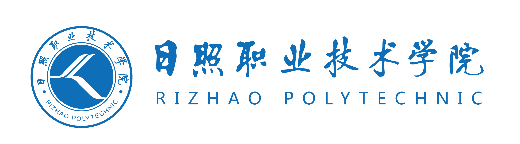 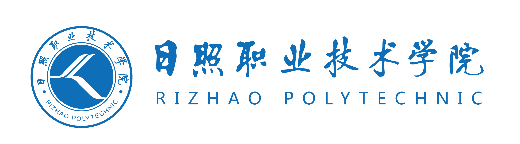 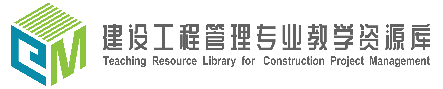 装配式建筑
施工技术
现场装配准备与吊装
主讲人：许崇华    时间：2020.02
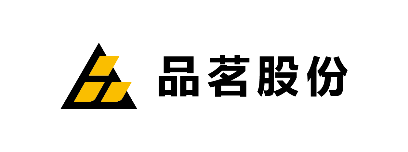 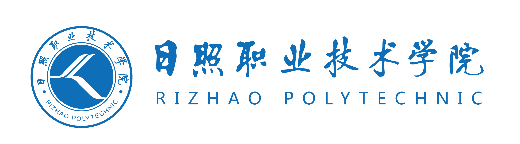 目录/CONTENT
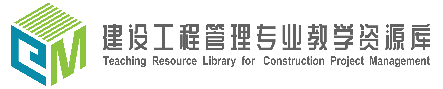 01
竖向构件现场装配准备与吊装
02
混凝土制作与浇筑
水平构件现场装配准备与吊装
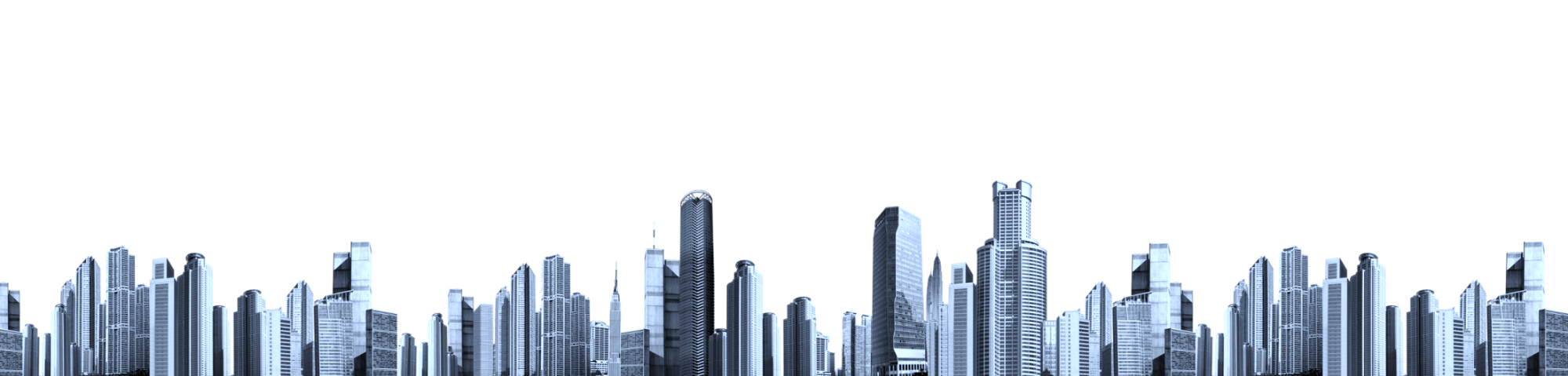 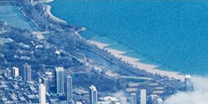 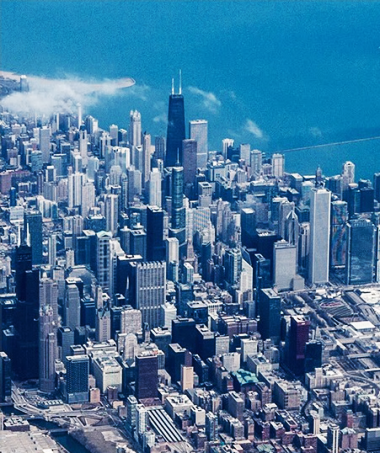 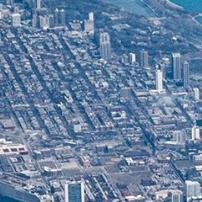 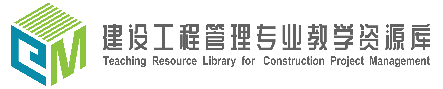 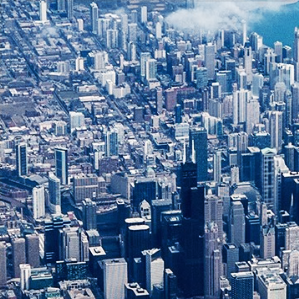 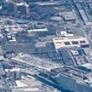 PART 01
竖向构件现场装配准备与吊装
预制框架柱吊装
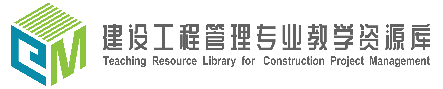 预制框架柱吊装
一、施工流程
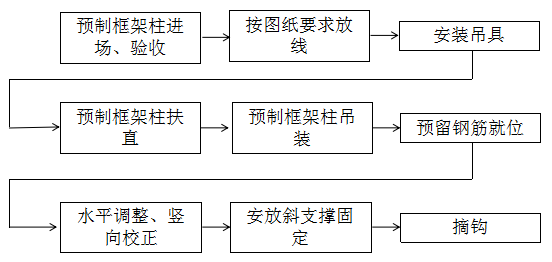 4
预制框架柱吊装
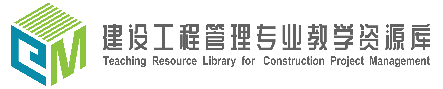 预制框架柱吊装
二、存放要求
1、预制梁、柱等细长构件宜水平堆放，预理吊装孔面而朝上，高度不宜超过2层，且不宜超过2.0m。实心梁、柱须于两端0.2--0.25L间垫上枕木，底部支撑高度不小于100mm，若为叠合梁.则须将枕木垫于实心处，不可让薄壁部位受力。
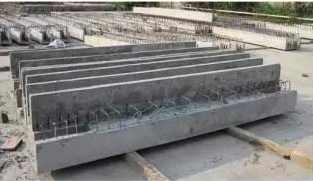 预制框架柱吊装
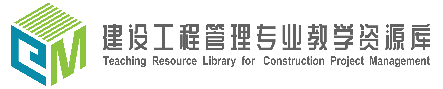 预制框架柱吊装
三、施工要点
1、检查预制框架柱进场的尺寸、规格，混凝土的强度是否符合设计和规范要求，检查柱上预留套管及预留钢筋是否满足图纸要求，套管内是否有杂物；同时做好记录，并与现场预留套管的检查记录进行核对。
2、根据预制框架柱平面各轴的控制线和柱框线校核预埋套管位置的偏移情况，并做好记录，若预制框架柱有小距离的偏移需借助就位设备进行调整，无问题方可进行吊装。
3、吊装前在柱四角放置金属垫块，以利于预制柱的垂直度校正，按照设计标高，结合柱子长度对偏差进行确认。用经纬仪控制垂直度，若有少许偏差运用千斤顶等进行调整。
预制框架柱吊装
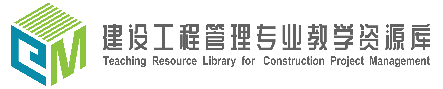 预制框架柱吊装
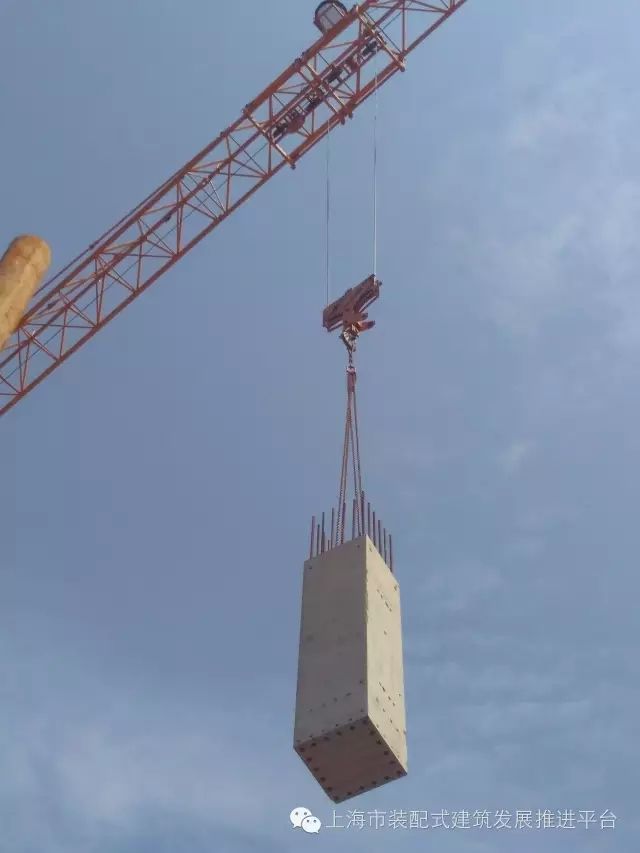 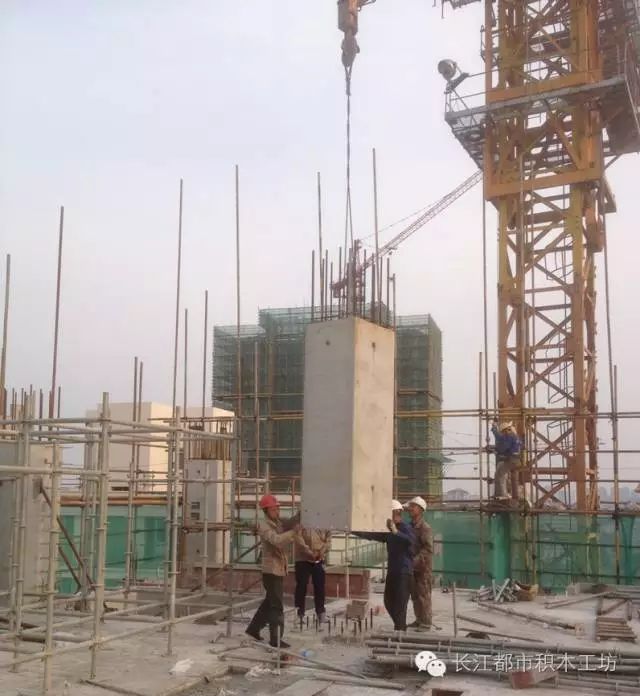 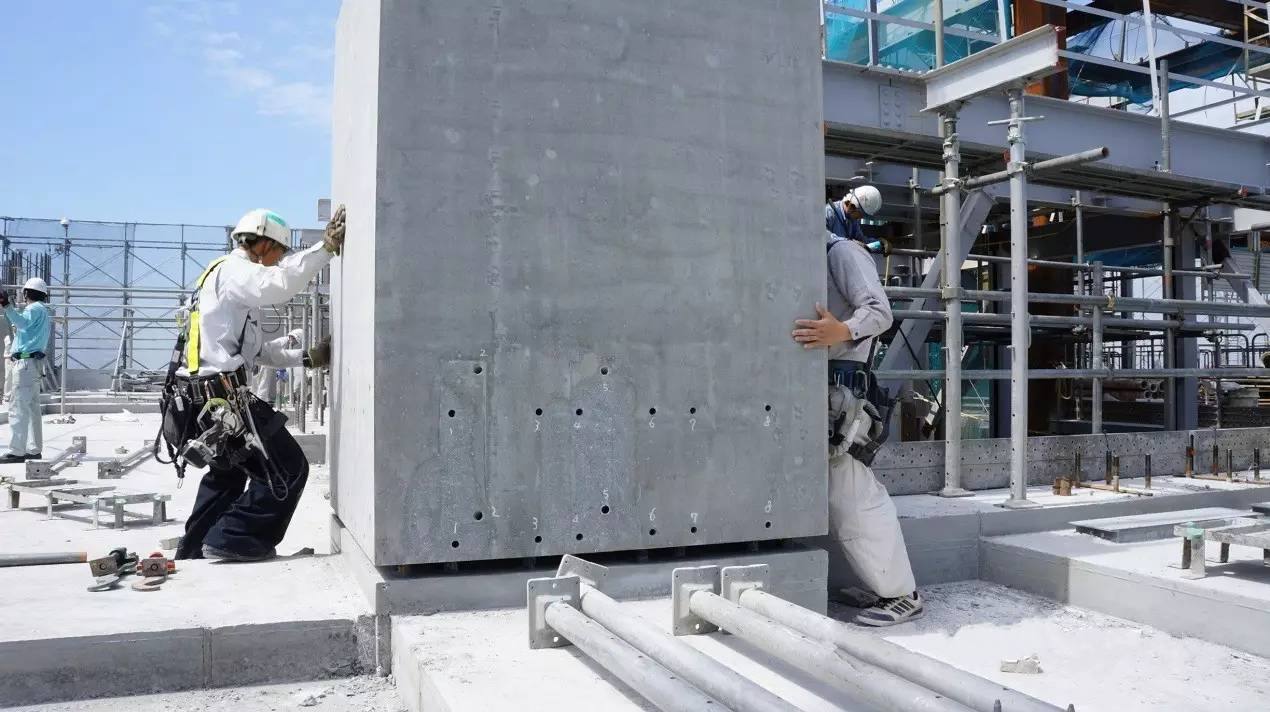 预制框架柱吊装
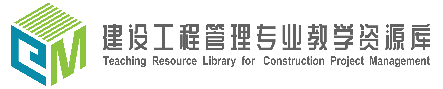 预制框架柱吊装
4、预制框架柱初步就位时应将预制柱下部钢筋套筒与下层预制柱的预留钢筋初步试对，无问题后准备进行固定。
5、预制框架柱接头连接采用套筒灌浆连接技术。
（1）封边。柱脚四周采用坐浆材料封边，形成密闭灌浆腔，保证在最大灌浆压力（约 1MPa）下密封有效。
（2）灌浆。用灌浆泵（枪）从接头下方的灌浆孔处向套筒内压力灌浆，特别注意正常灌浆浆料要在自加水搅拌开始20～30min内灌完，以尽量保留一定的操作应急时间。
预制框架柱吊装
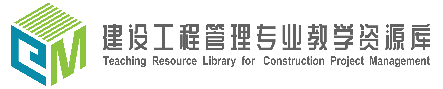 预制框架柱吊装
特别提示
同一仓只能一个灌浆孔灌浆，不能同时选择两个以上孔灌浆；同一仓应连续灌浆，不得中途停顿，如果中途停顿，再次灌浆时，应保证已灌入的浆料有足够的流动性后，还需要将已经封堵的出浆孔打开，待灌浆料再次流出后逐个封堵出浆孔。
预制框架柱吊装
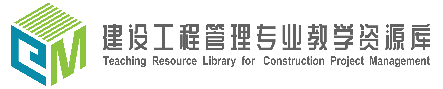 预制框架柱吊装
（3）封堵。
  接头灌浆时，待接头上方的排浆孔流出浆料后，及时用专用橡胶塞封堵。灌浆泵（枪）口撤离灌浆孔时，也应立即封堵。通过水平缝连通腔一次向构件的多个接头灌浆时，应按浆料排出先后依次封堵灌浆排浆孔，封堵时灌浆泵（枪）一直保持灌浆压力，直至所有灌排浆孔出浆并封堵牢固后再停止灌浆。如有漏浆须立即补灌损失的浆料。在灌浆完成、浆料凝结前，应巡视检查已灌浆的接头，如有漏浆及时处理。
预制框架柱吊装
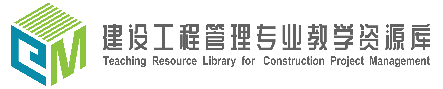 预制框架柱吊装
四、安装规定
1、宜按照角柱、边柱、中柱顺序进行安装，与现浇部分连接的柱宜先行吊装。
 2、预制柱的就位以轴线和外轮廓线为控制线，对于边柱和角柱，应以外轮廓线控制为准。
 3、就位前应设置柱底调平装置，控制柱安装标高。
  4、预制柱安装就位后应在两个方向设置可调节临时固定措施，并应进行垂直度、扭转调整。
 5、采用灌浆套筒连接的预制柱调整就位后，柱脚连接部位宜采用模板封堵。
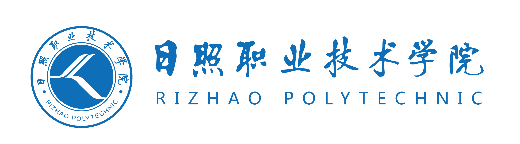 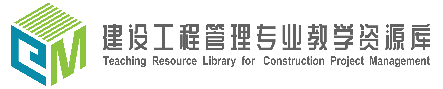 谢谢观看
主讲人：许崇华    时间：2020.02
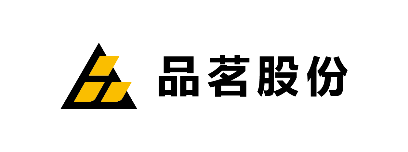 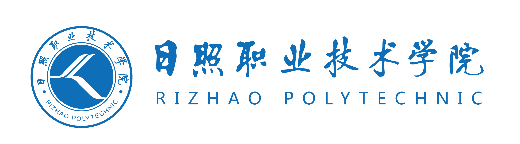